Disruptive Technologies, AI, and Democracy: A Rising Threat to Global Elections
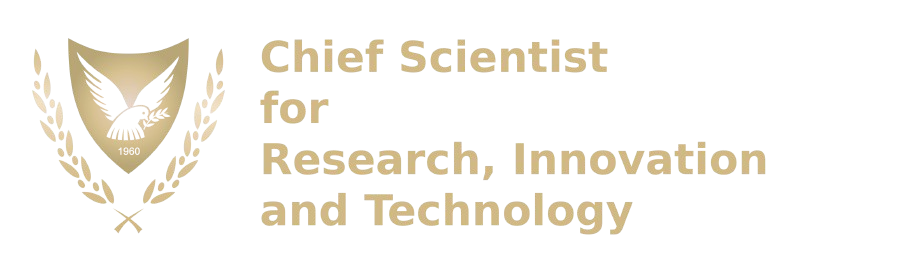 Demetris Skourides
Chief Scientist for Research, Innovation and Technology
Educational Activity UNIC MUN - Nicosia, November 24, 2024
Emerging Technologies
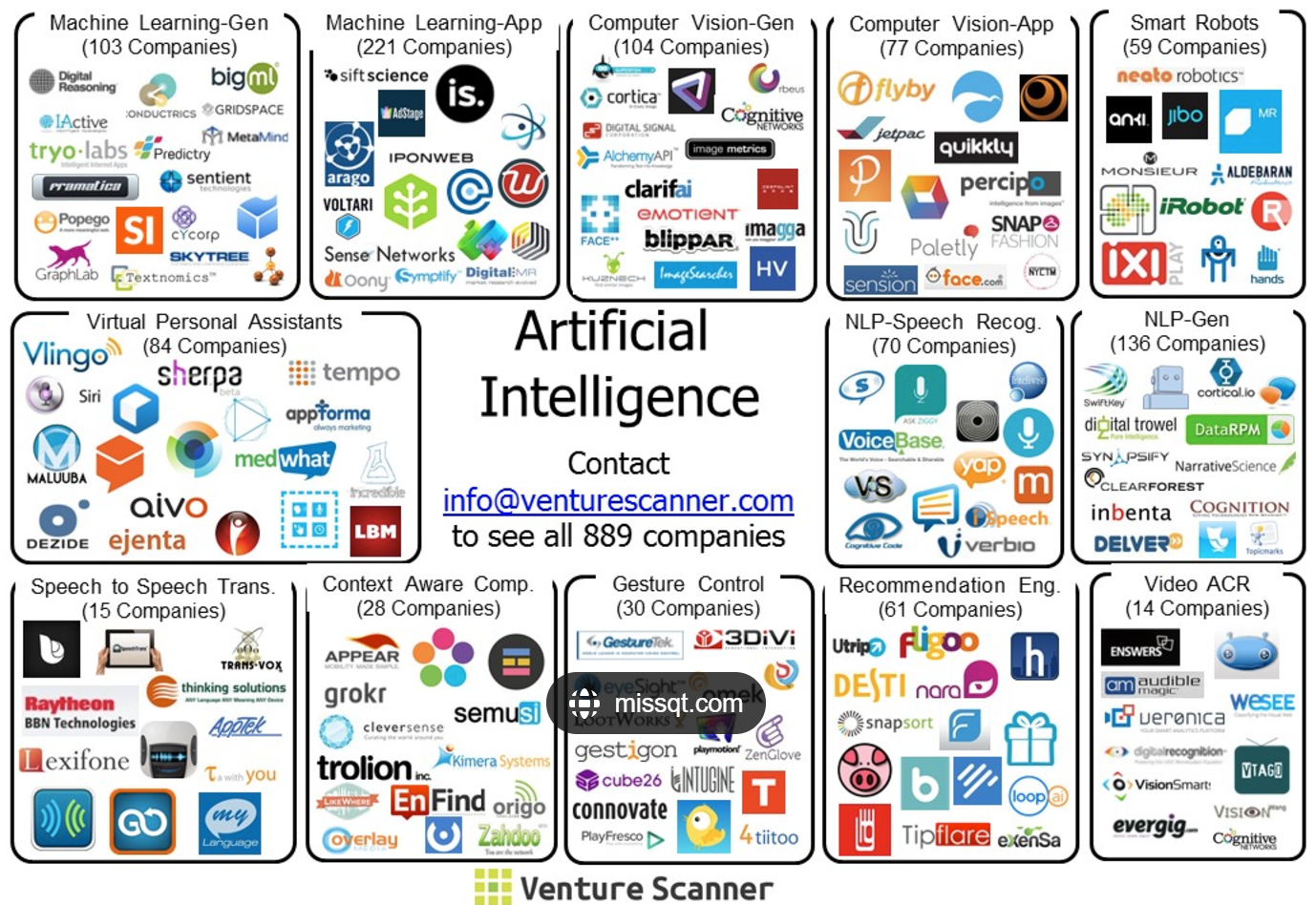 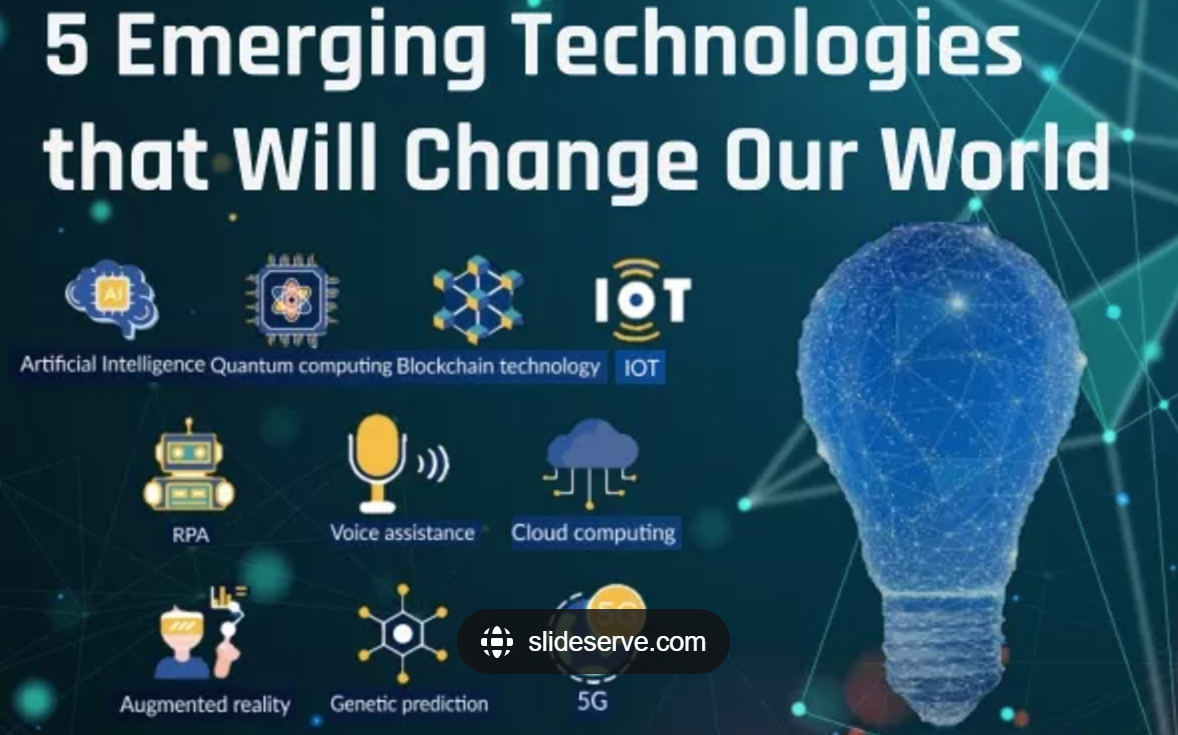 Democracy at a Crossroads
Technology’s dual role in shaping democratic systems
Timeline showing major AI milestones in election processes
U.S. Presidential Campaign: AI used for voter microtargeting based on social media data, influencing campaign strategies.
2012
AI-Driven Disinformation: 
Widespread use of AI bots to amplify fake news during U.S. elections, significantly affecting voter opinions.
2016
Blockchain Voting in Sierra Leone
First use of blockchain and AI to ensure transparency and reduce fraud in vote tallying.
2018
Deepfake Detection Tools
Efforts to combat deepfakes and AI-generated misinformation intensify during U.S. elections.
2020
Real-Time Campaign AdjustmentsAI tools enable dynamic voter engagement and sentiment analysis, reshaping modern campaign strategies.
2024
How AI Could Take Over Elections
An AI-driven political campaign could be all things to all people" by Archon Fung, Professor of Citizenship and Self-Government, Harvard Kennedy School and Lawrence Lessig, Professor of Law and Leadership, Harvard University.

Source: How AI Could Take Over Elections
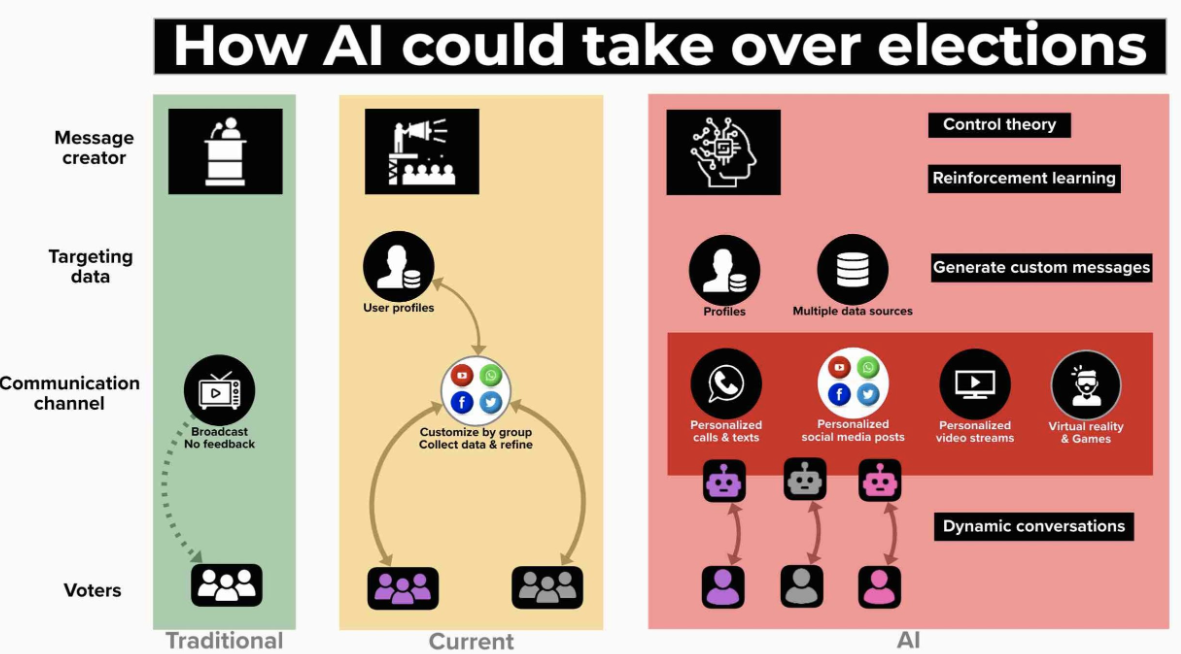 The Power of AI in Elections - Opportunities for Electoral Integrity
In the 2020 U.S. elections, AI flagged over 2 million potentially false voting claims, contributing to enhanced transparency.
The Rising Threats of AI Misuse - Democracy Under Attack
Deepfake Technology

900% rise in usage since 2020 (Oxford report).
Impact: Fake videos of candidates can alter public opinion.
Example: Deepfake videos targeting U.S. presidential candidates went viral during 2020 elections
Disinformation Campaigns

Automated bots produce over 10 million fake posts daily (Security.org).

Example: False narratives about voter fraud influenced 70% of online discussions in 2020.
How big is the risk?
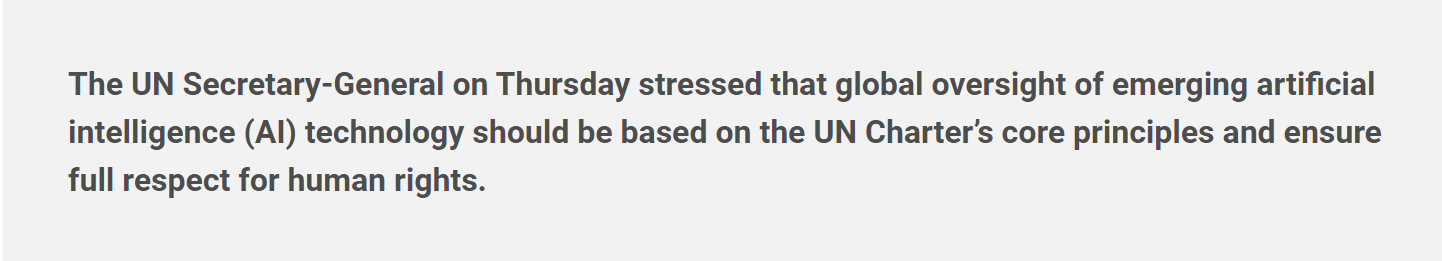 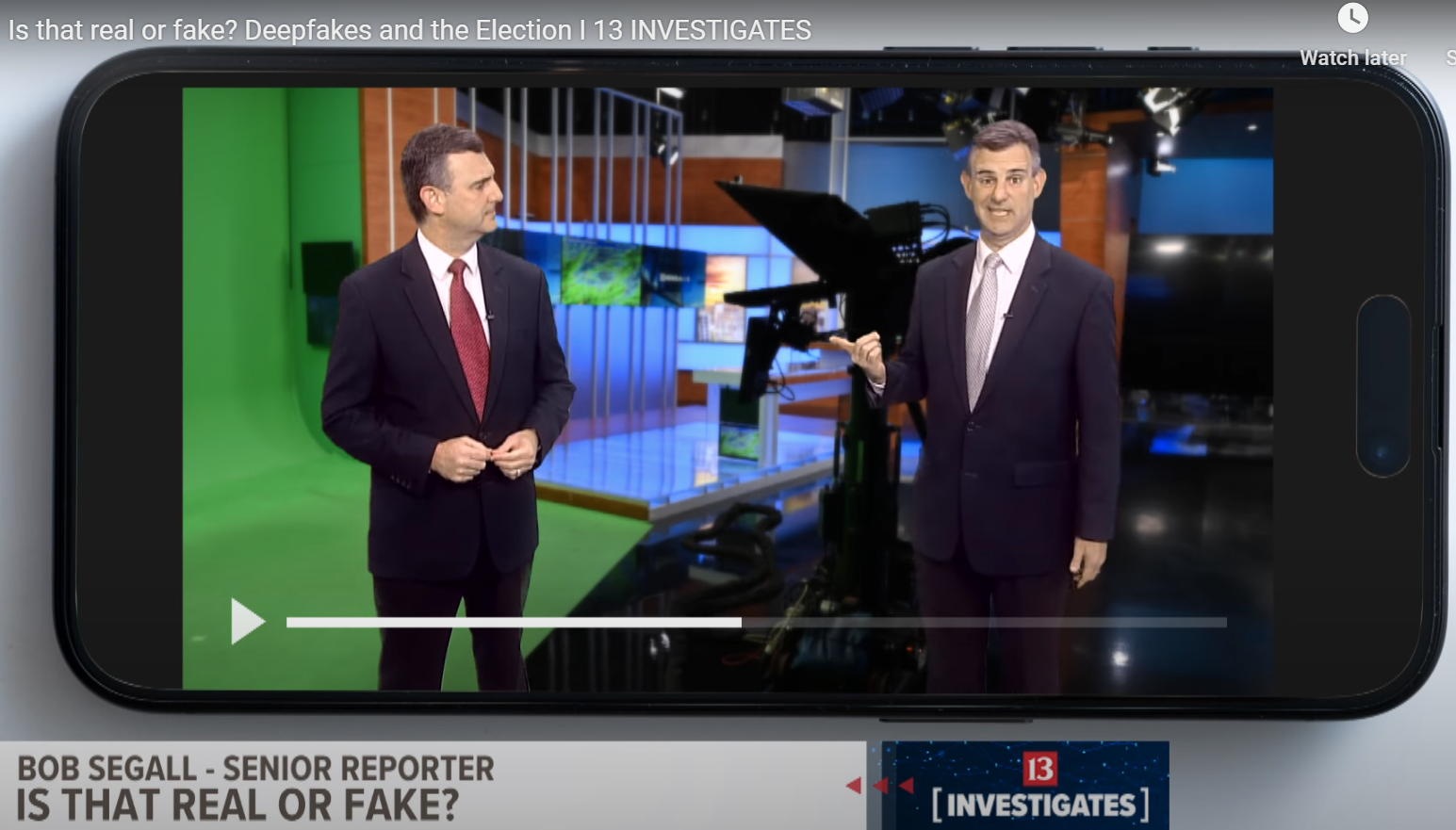 Global Impact of AI in Elections - The Worldwide Perspective
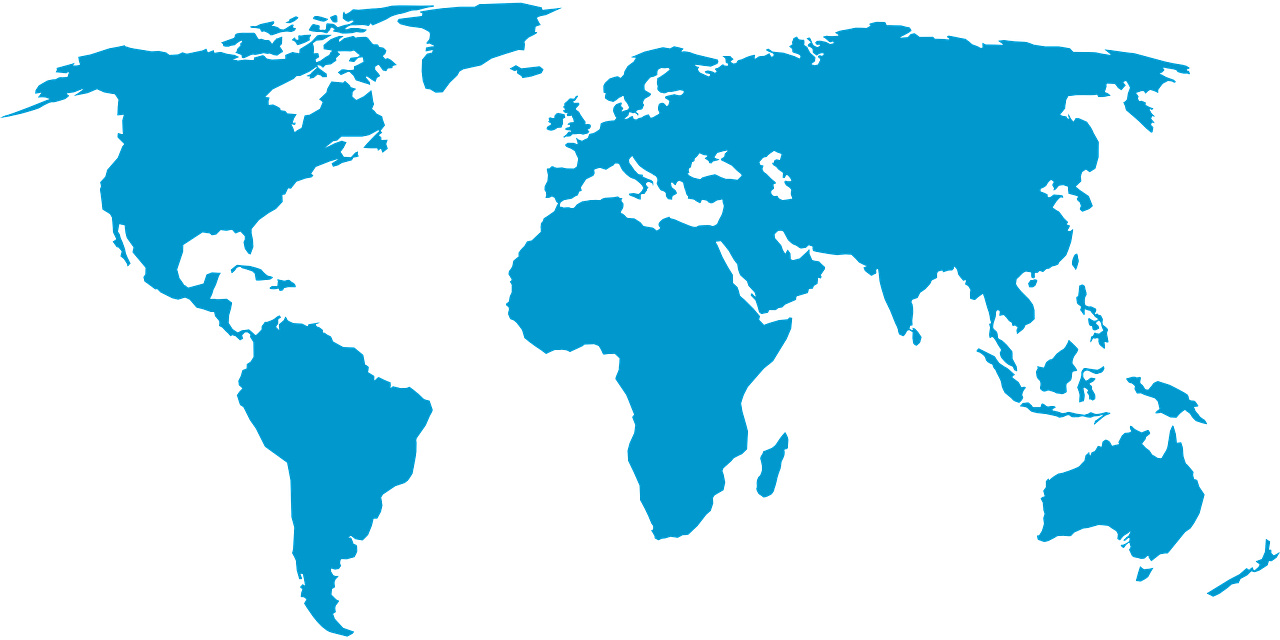 U.S: 

60% of U.S. voters engaged with AI-generated political content during campaigns (Freedom House).
Europe: 

80% of political parties in the EU faced AI-driven cyber threats (European Commission).

Germany’s 2021 elections saw 12% of online discourse manipulated by bots.
Asia and Africa: 

Social media misinformation campaigns disrupted elections in India and Kenya.
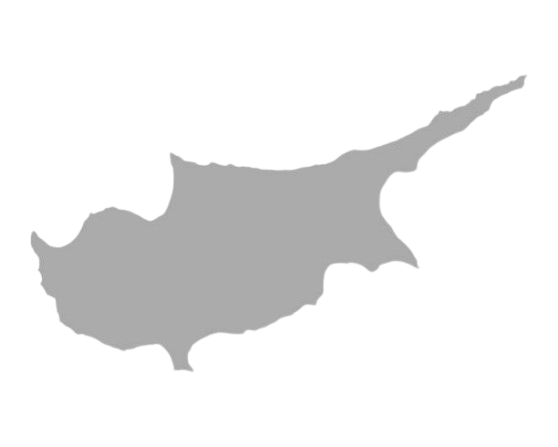 Cyprus’s Position on the Global Stage
Leading by Example
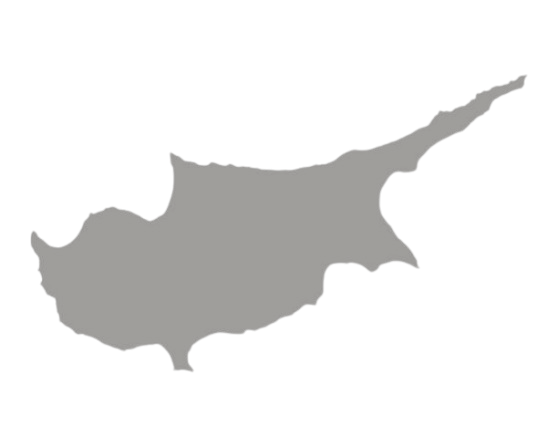 Cyprus’s Position on the Global Stage - Leading by Example
Regulatory Strength
Innovation Ecosystem
Education
Implementation of the National AI Strategy.
Cyprus has committed significant resources to advance AI, with an approved national strategy focusing on ethical development
Research projects funded by the Research & Innovation Foundation.
Cyprus’s participation in Horizon Europe programs for secure elections.
Promoting AI ethics in schools to build awareness.
 AI-conversational assistant to provide personalized education
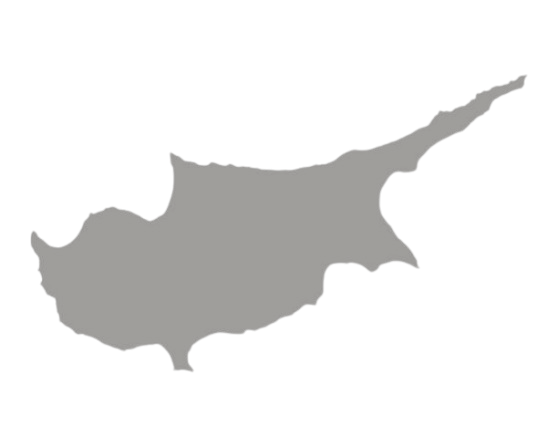 Ethical Considerations - Balancing Innovation and Integrity
Transparency
Ensuring AI algorithms in elections are explainable
Bias Reduction
Using inclusive datasets for training AI
Accountability
Holding creators of malicious AI tools responsible
Example: The EU’s AI Act, with Cyprus contributing to its enforcement.
Recommendations for Safeguarding Democracy - Charting a Path Forward
Global Cooperation
Joint cybersecurity task forces for election monitoring.
Establishing international AI standards
Public Awareness
Campaigns to educate voters about disinformation.
Partnerships with media to debunk deepfakes in real time.
Advanced Technologies:
Developing AI tools to counter AI-generated disinformation.
Strengthening digital literacy programs globally.
“The integrity of democracy depends on our collective vigilance and innovation.”
Looking Ahead – A Call to Action
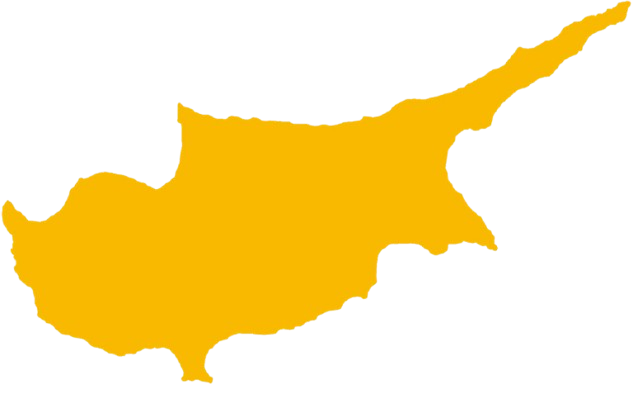 Cyprus will continue leading efforts in ethical AI, setting an example globally.
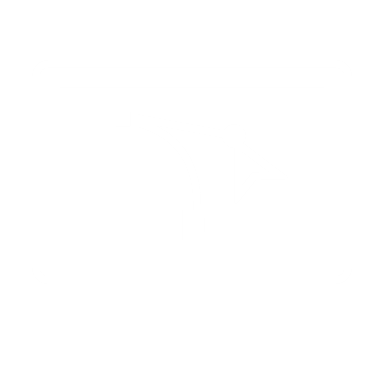 AI must serve democracy, not undermine it.
Thank you
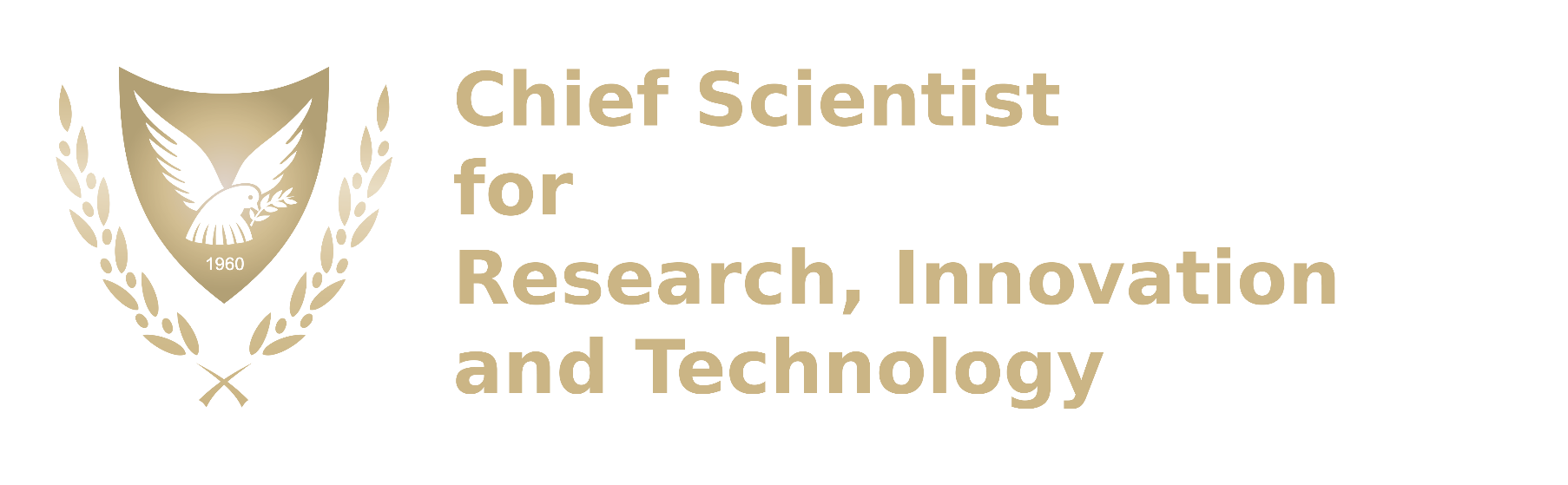